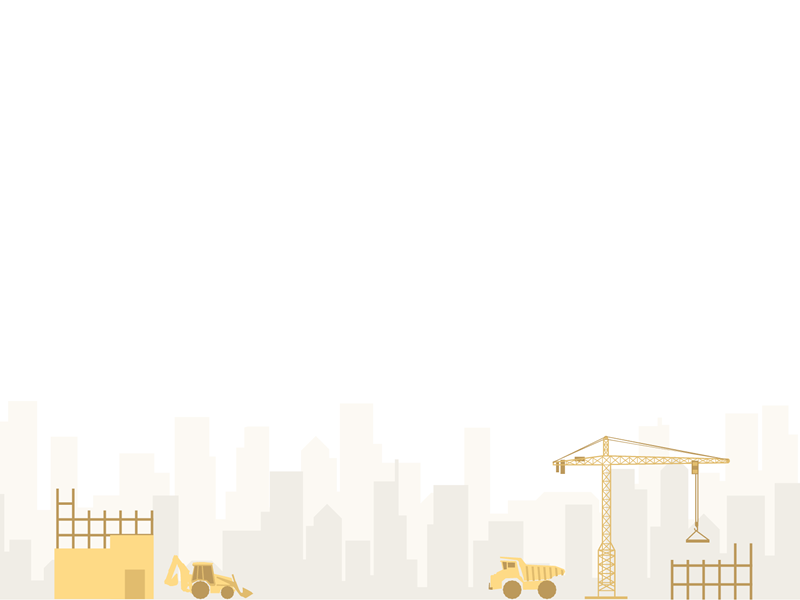 ПРОЦЕСС   СТРОИТЕЛЬСТВА ЗДАНИЯ
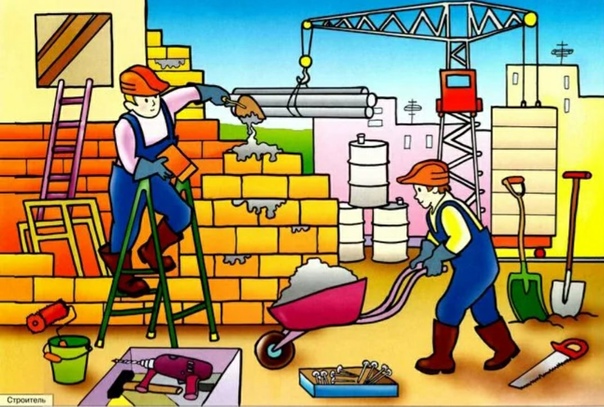 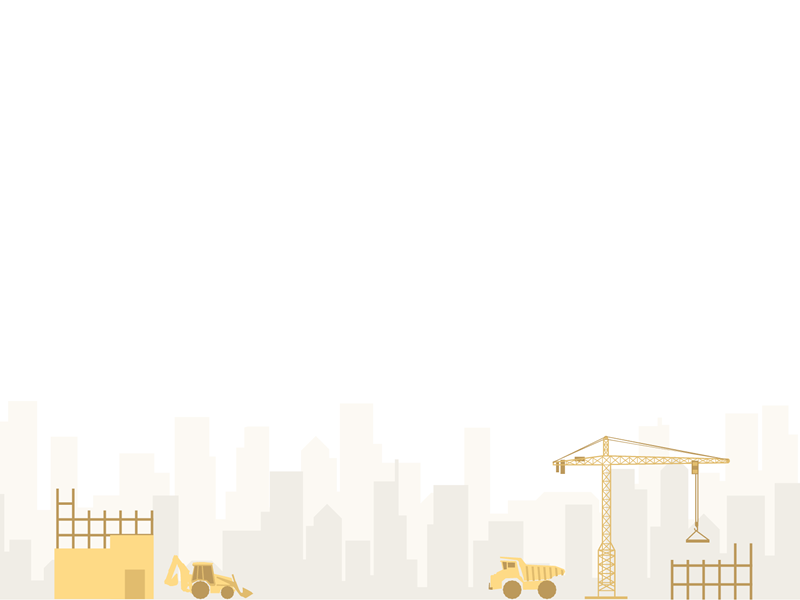 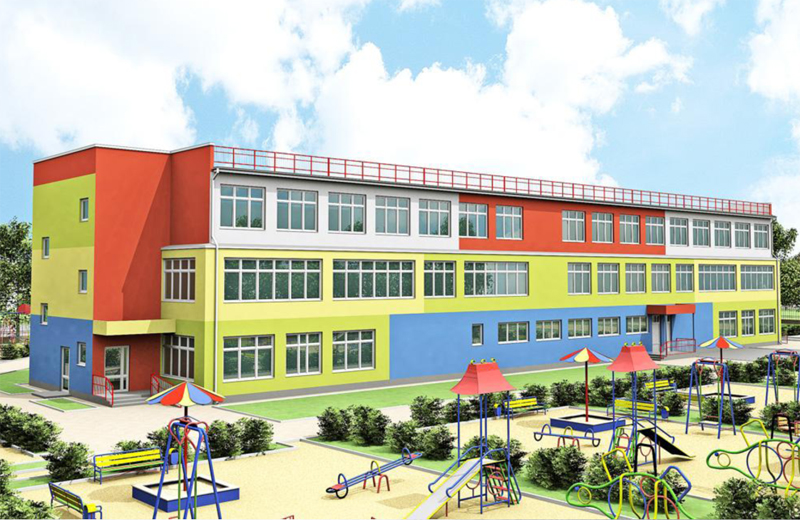 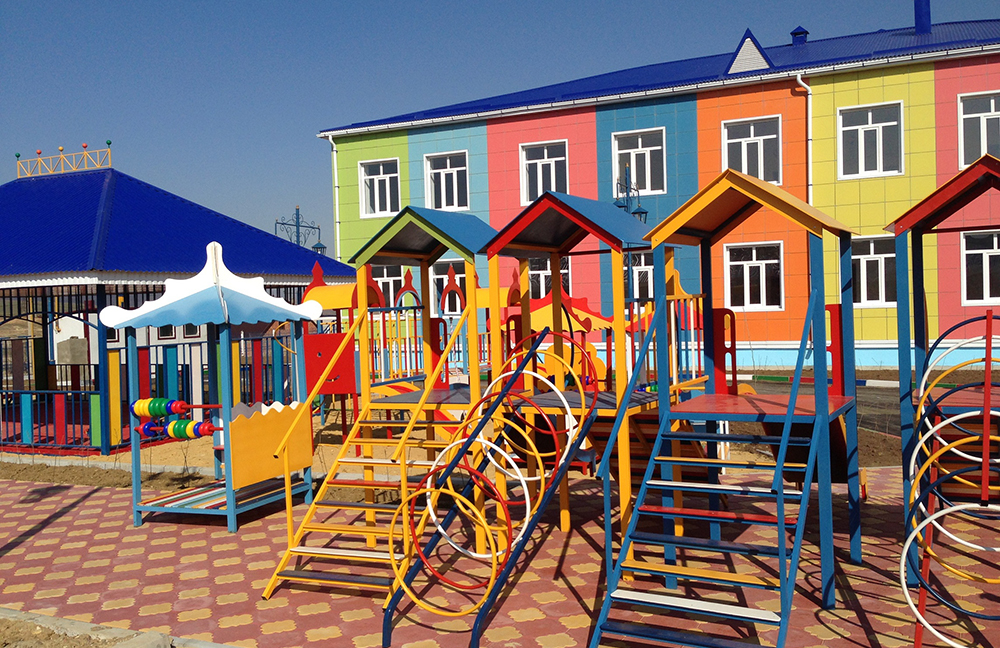 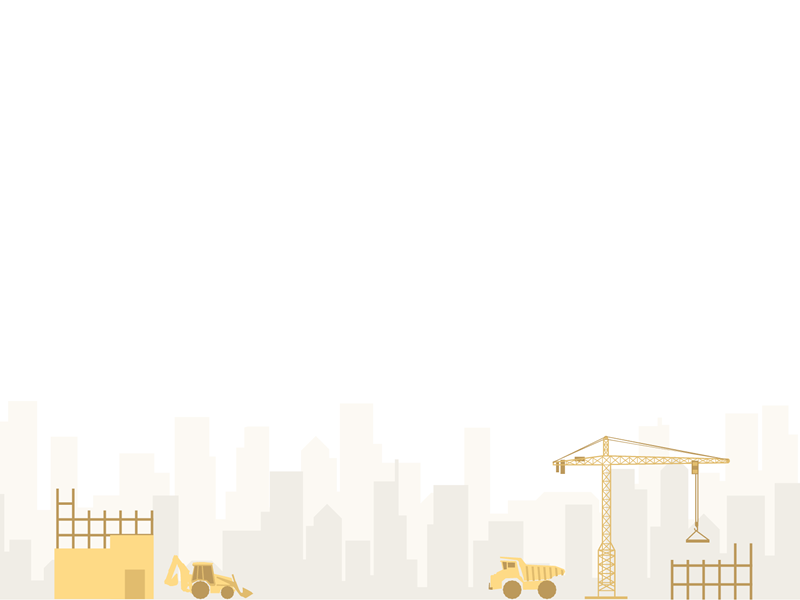 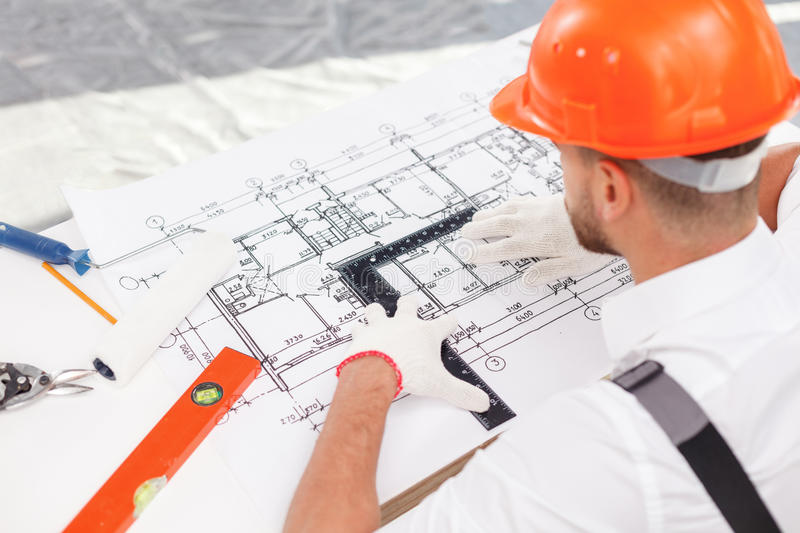 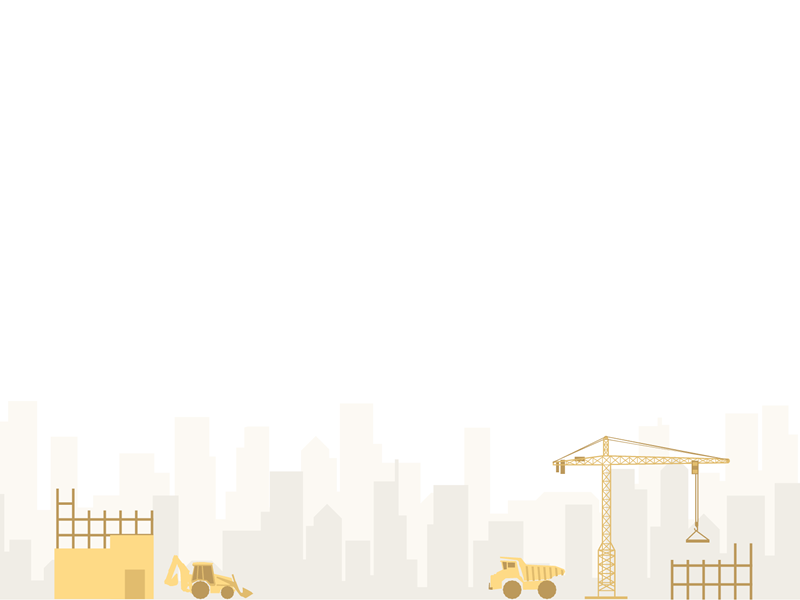 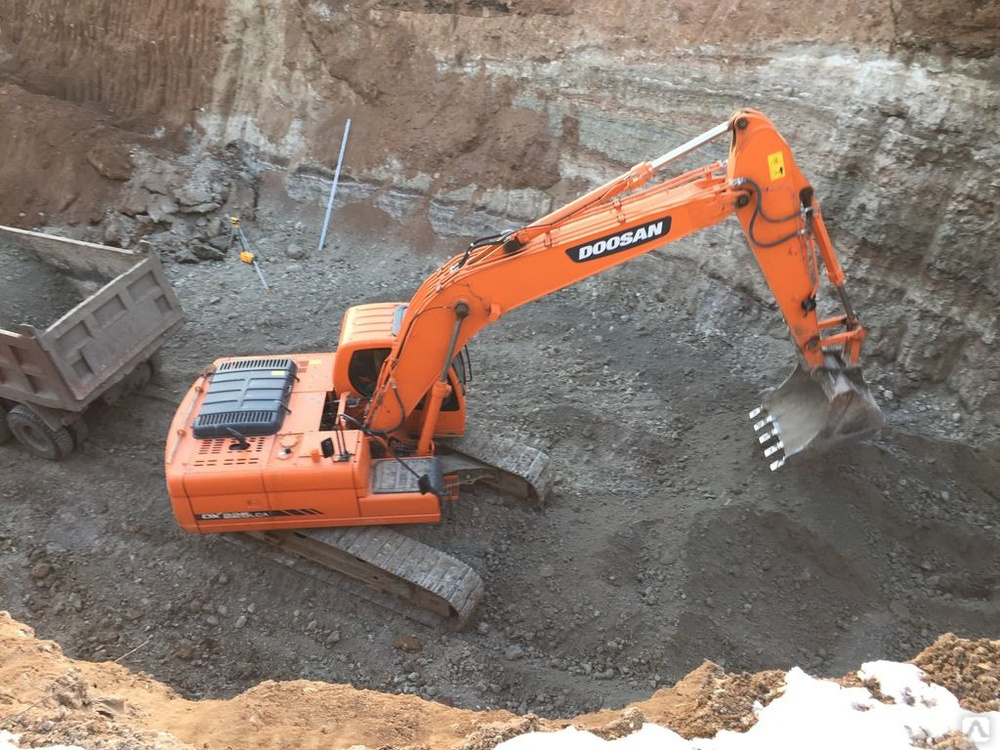 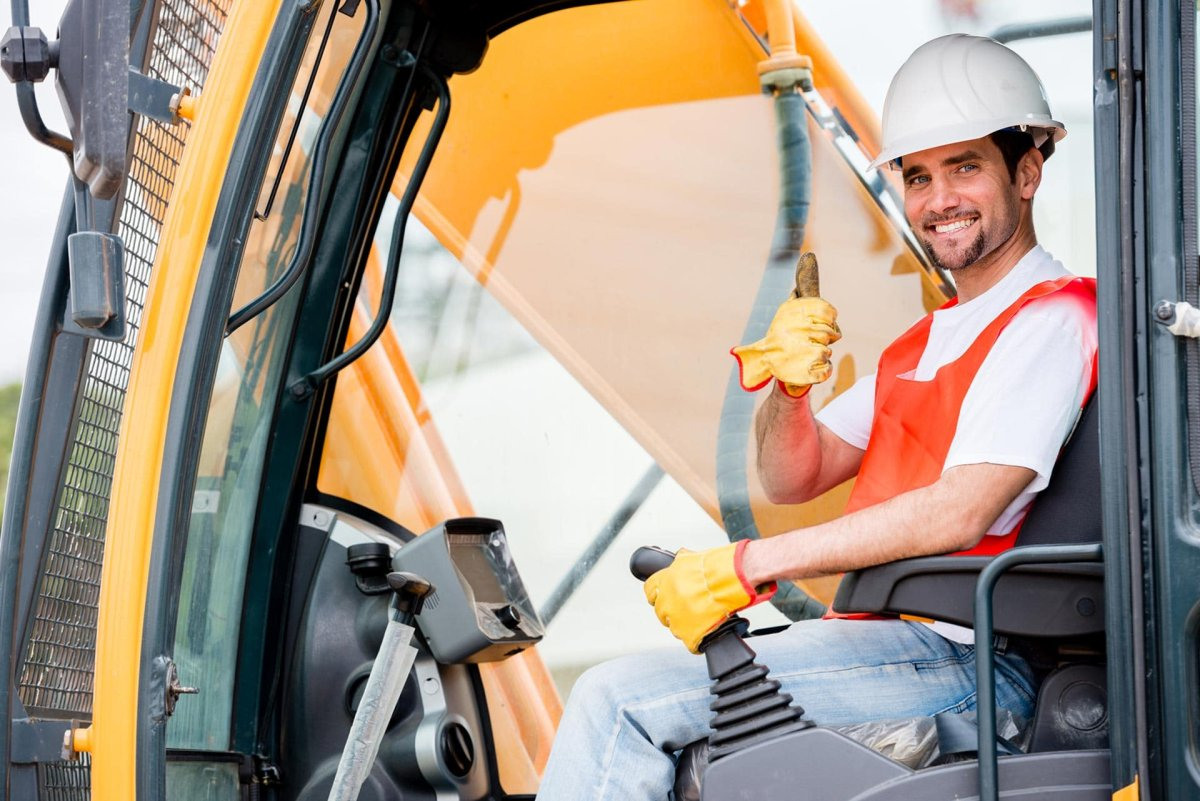 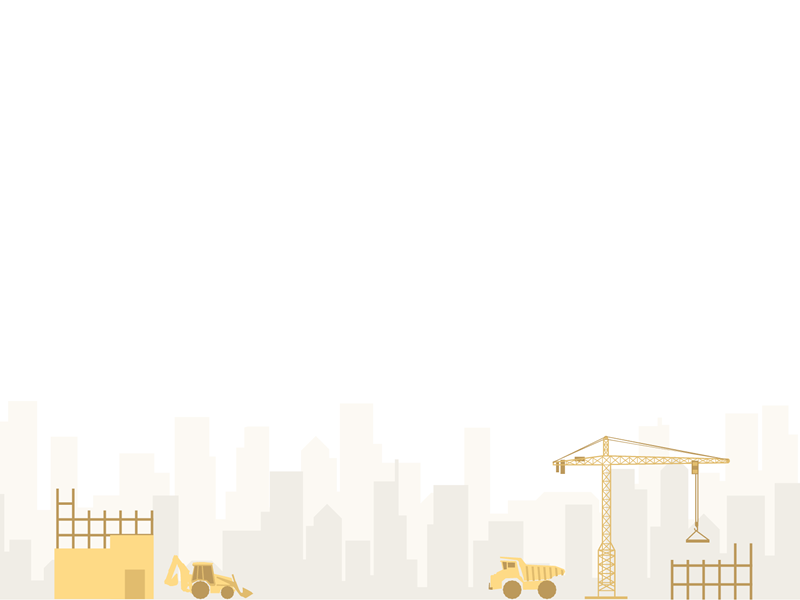 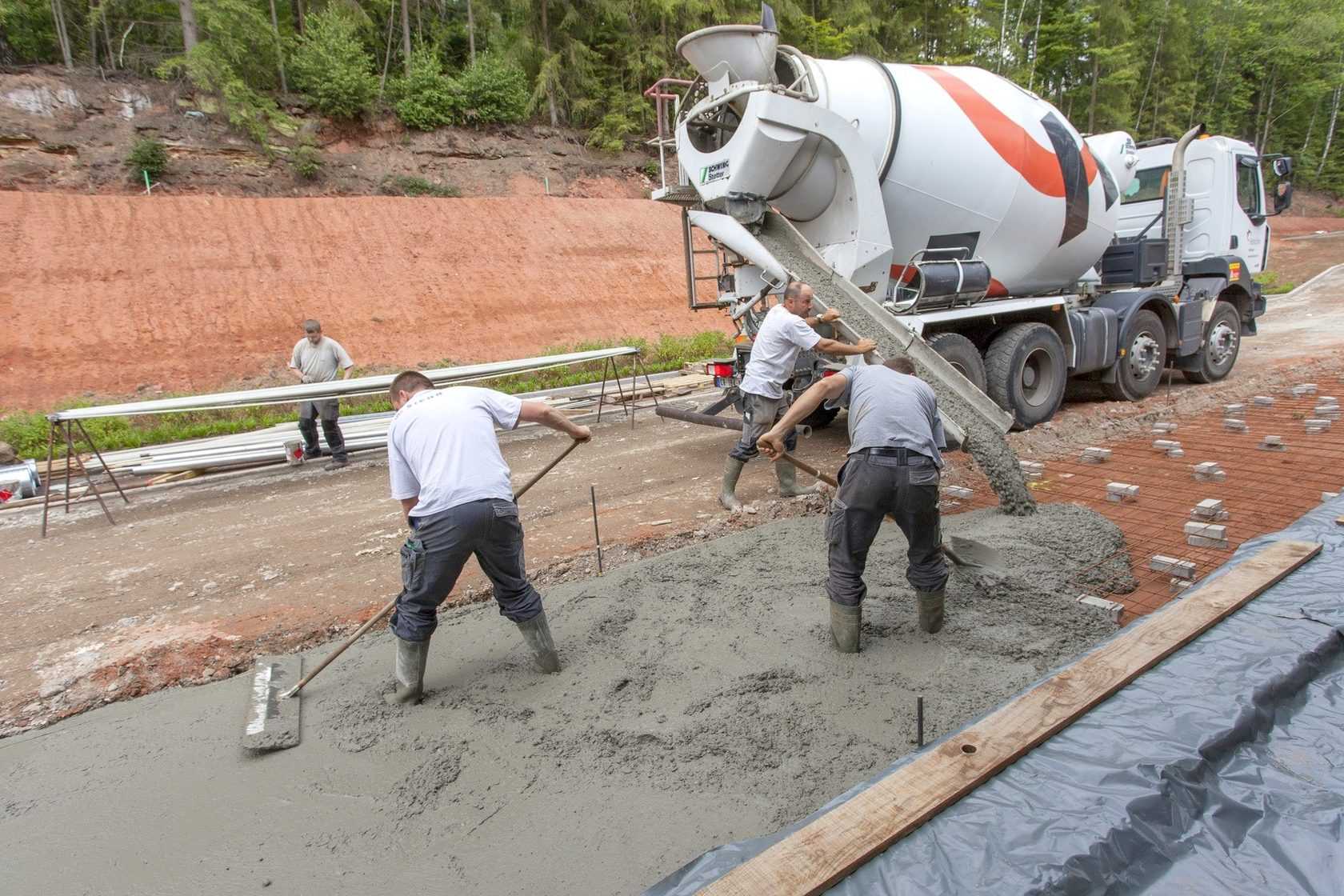 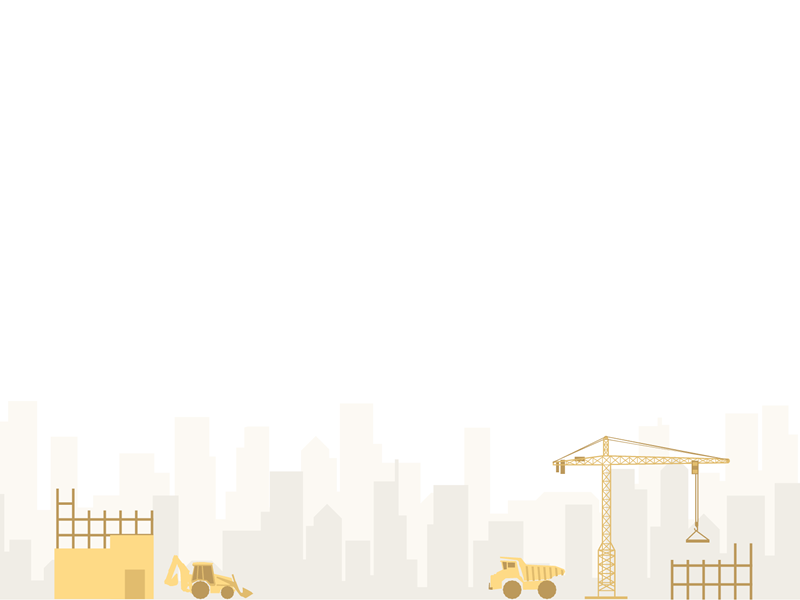 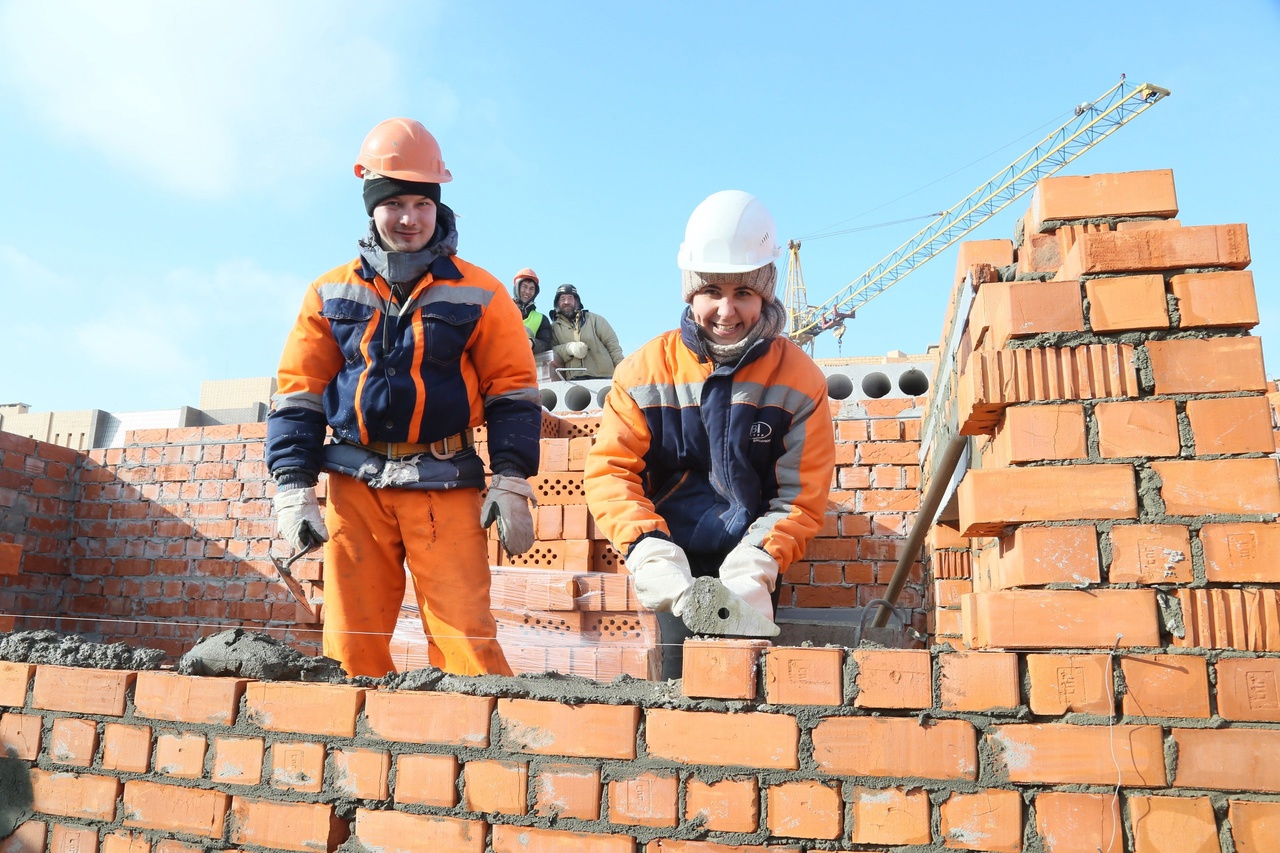 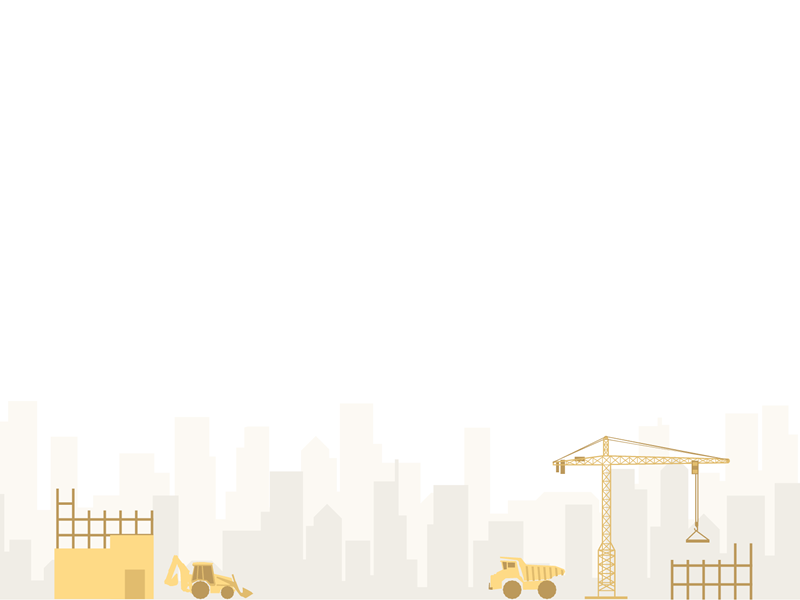 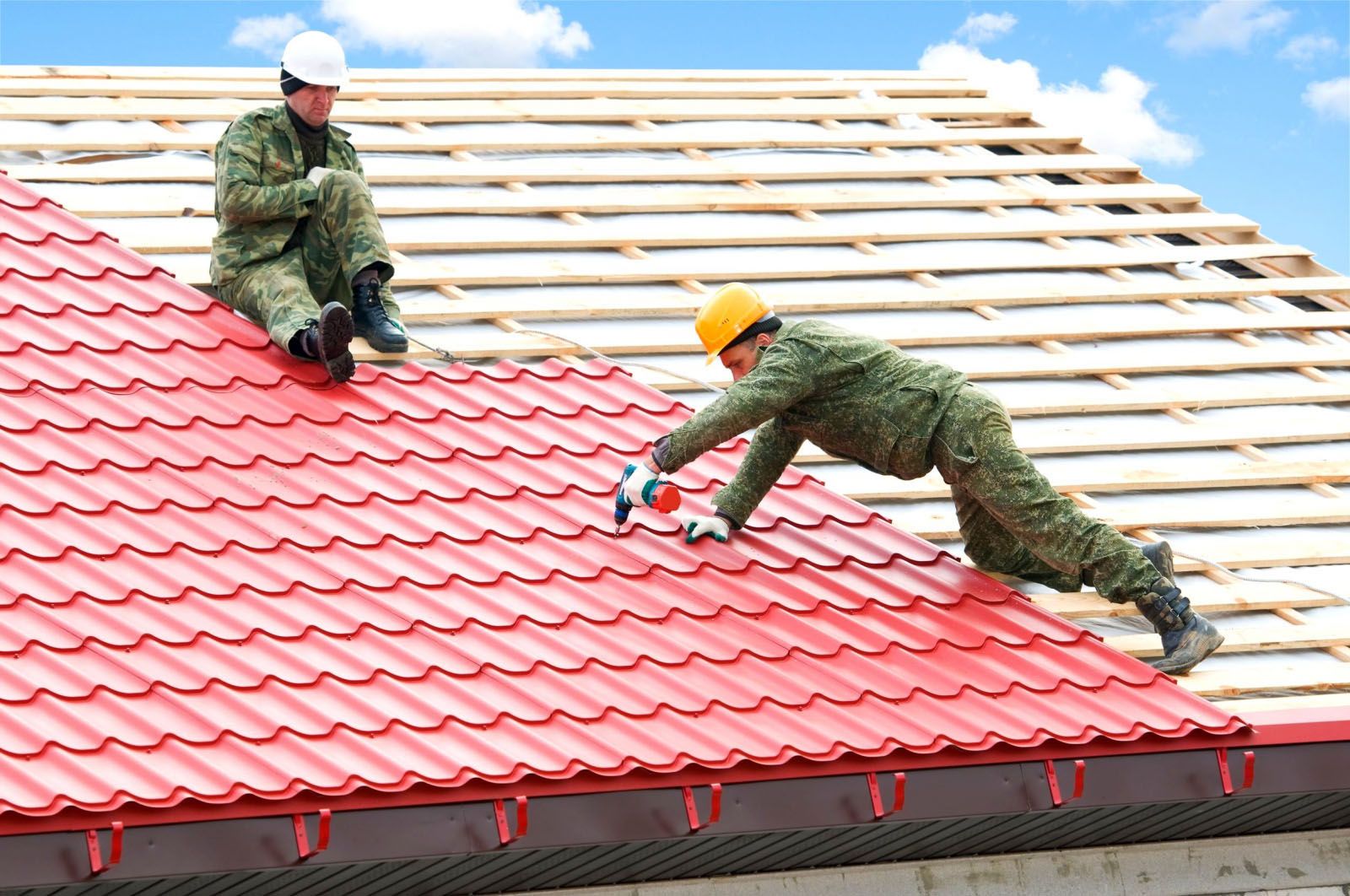 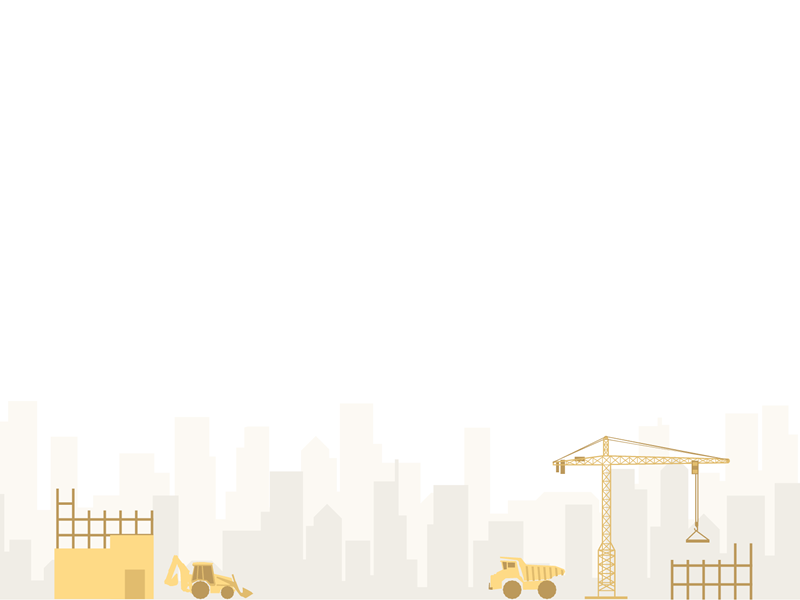 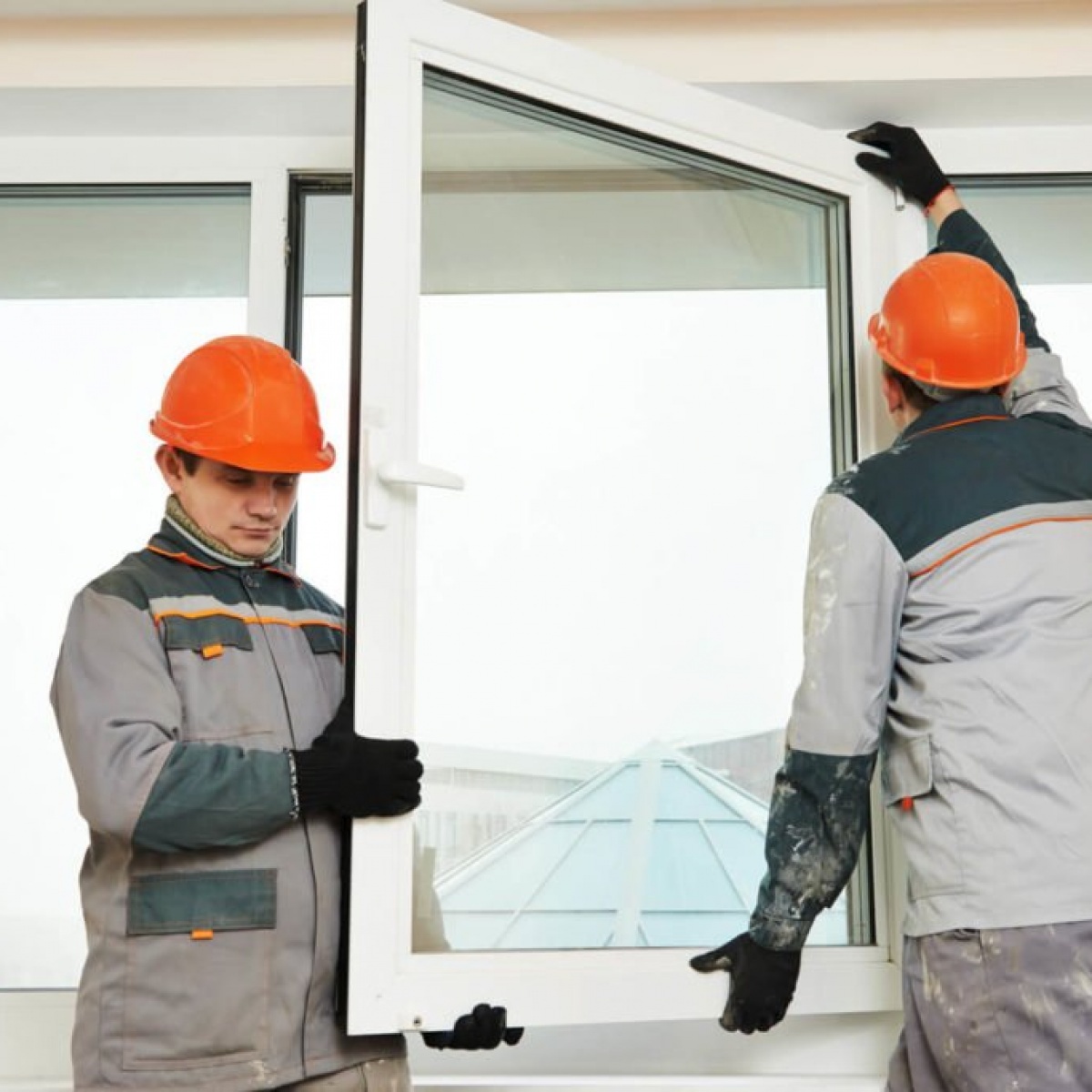 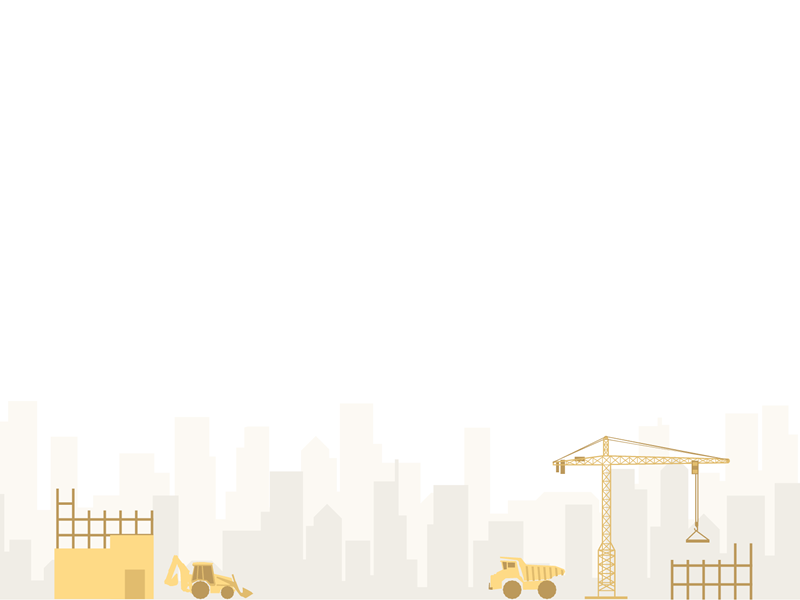 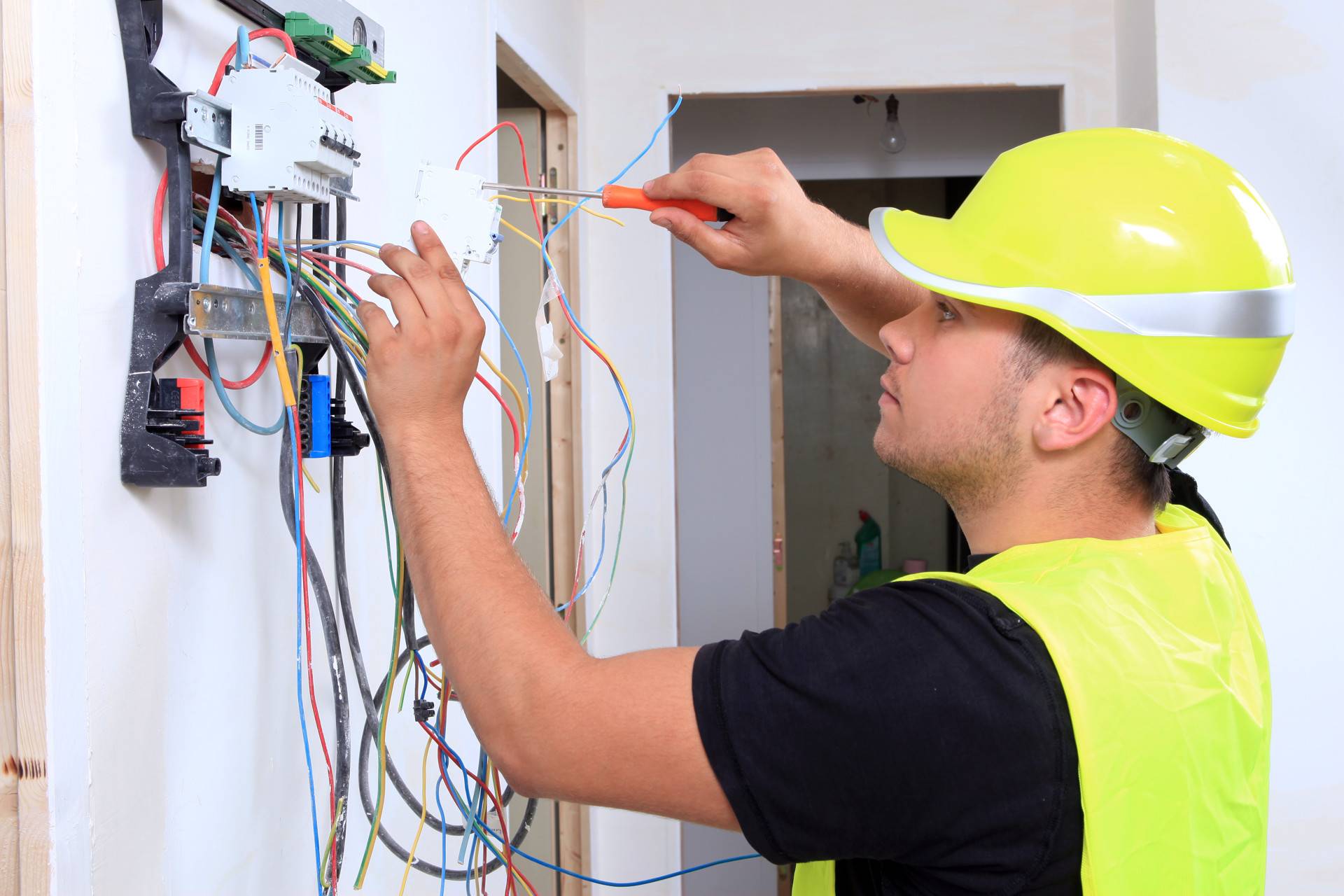 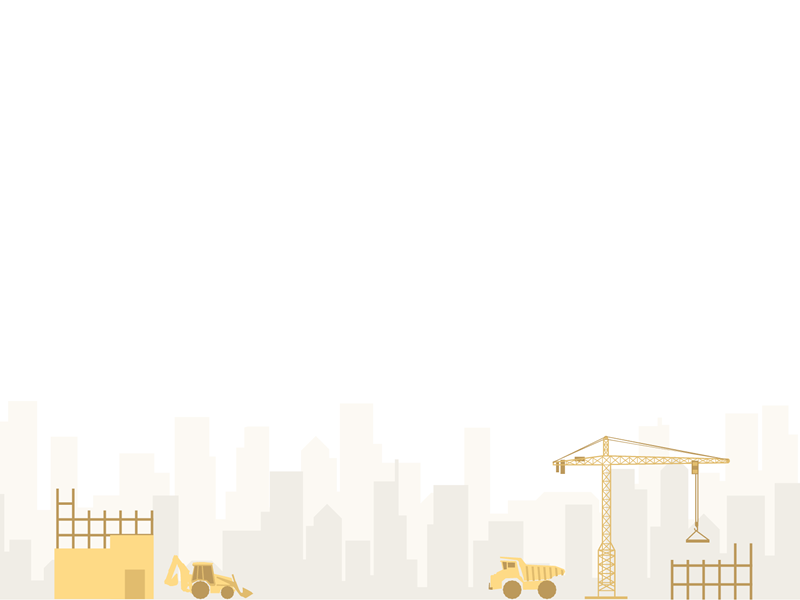 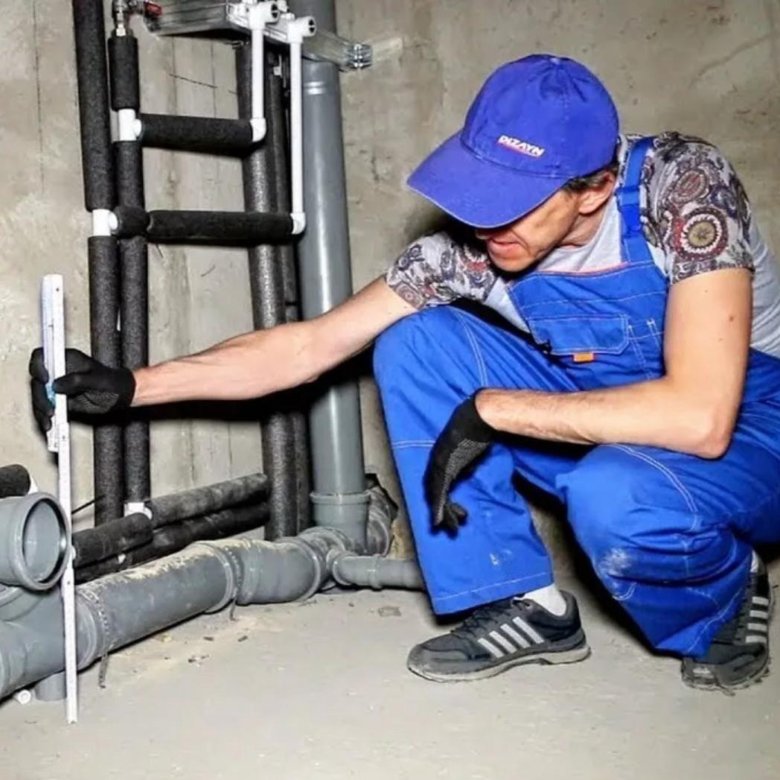 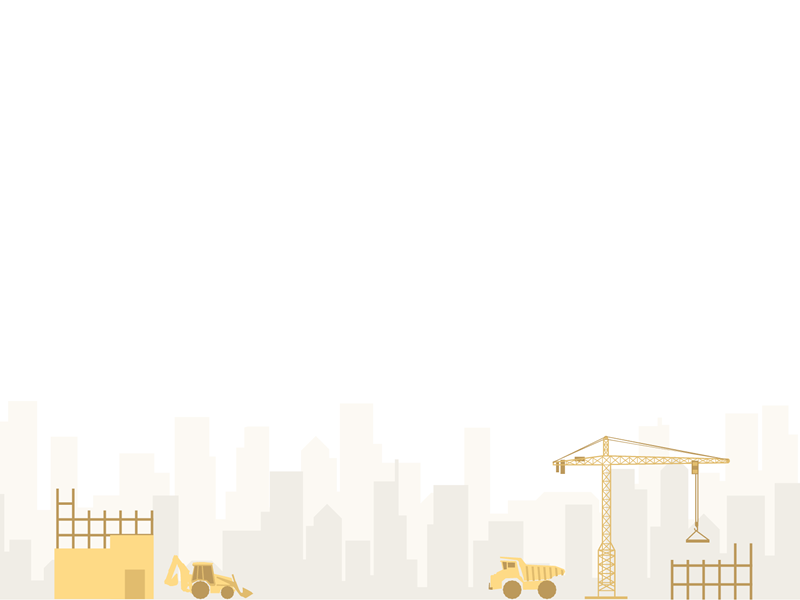 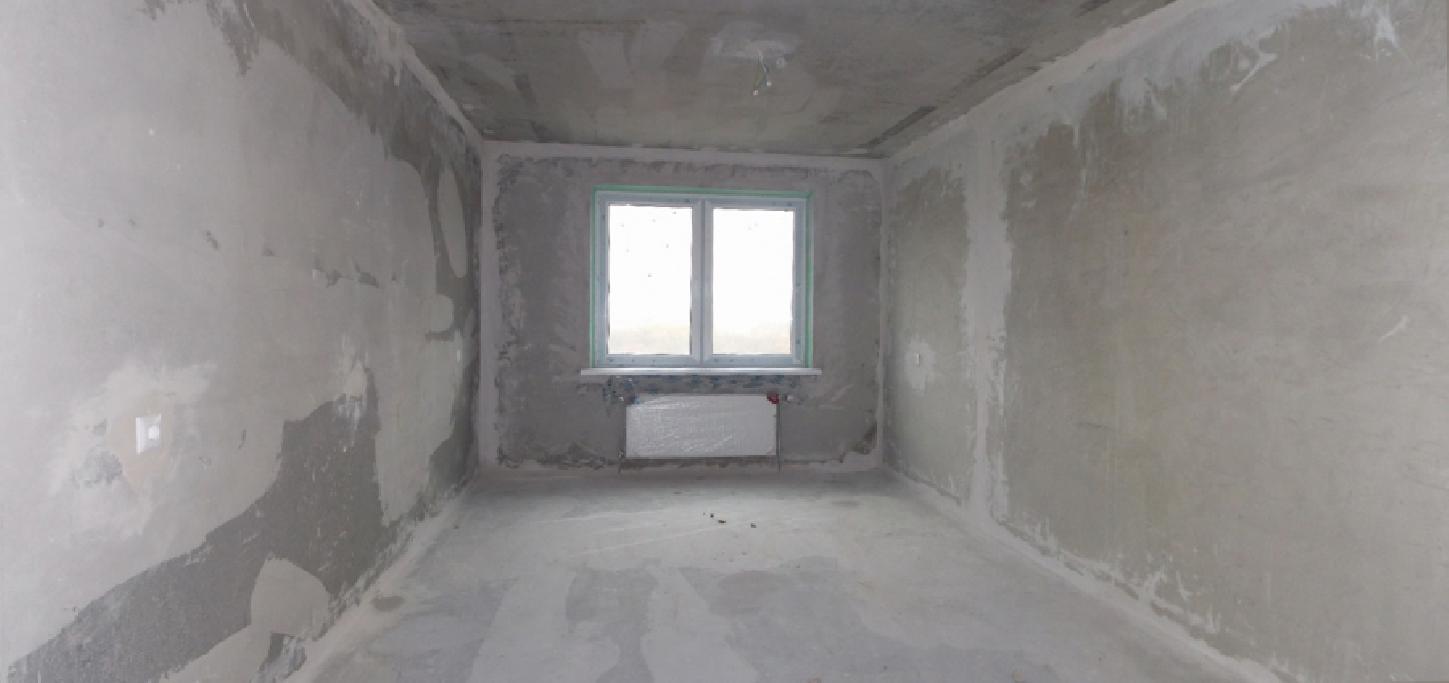 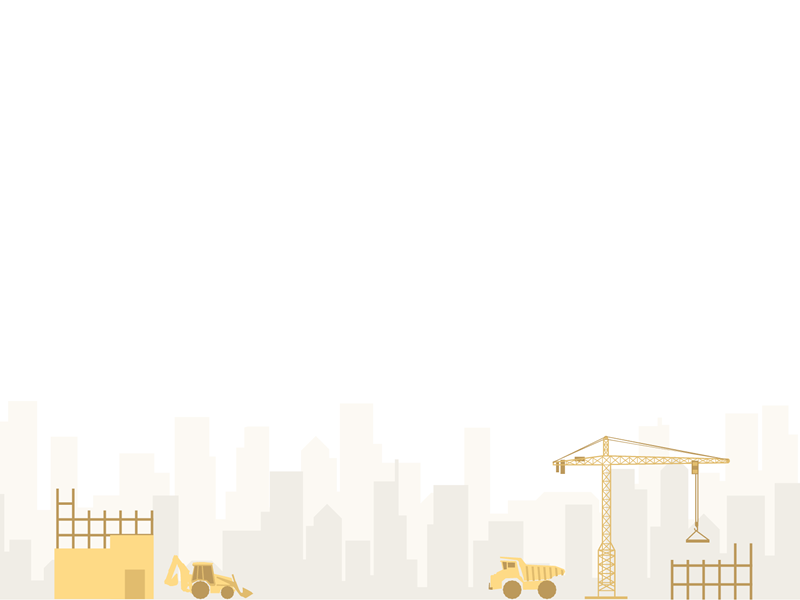 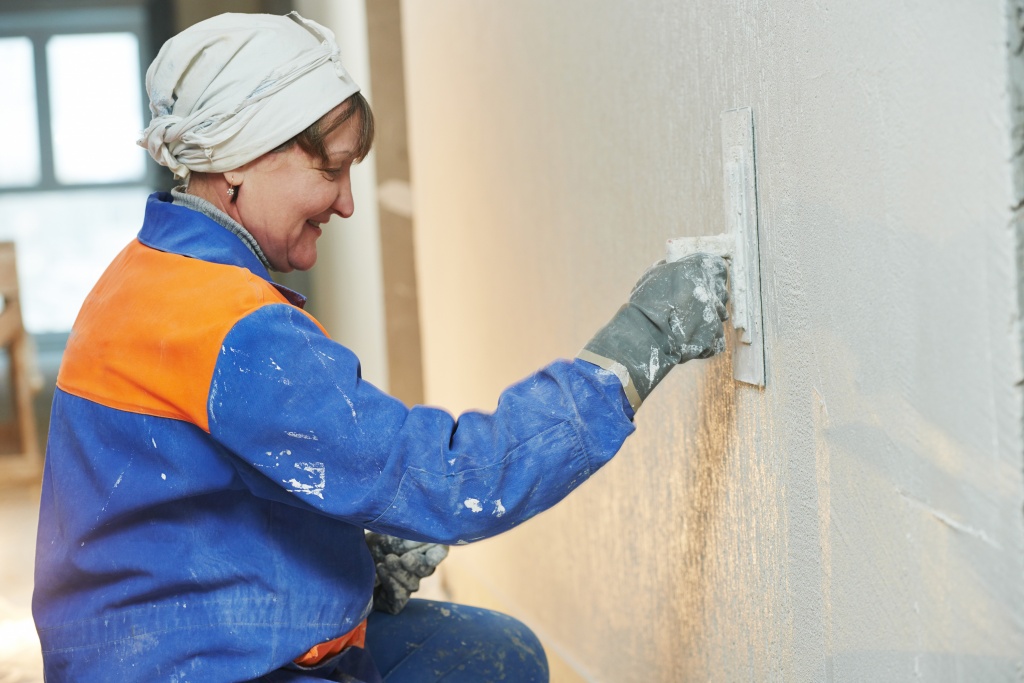 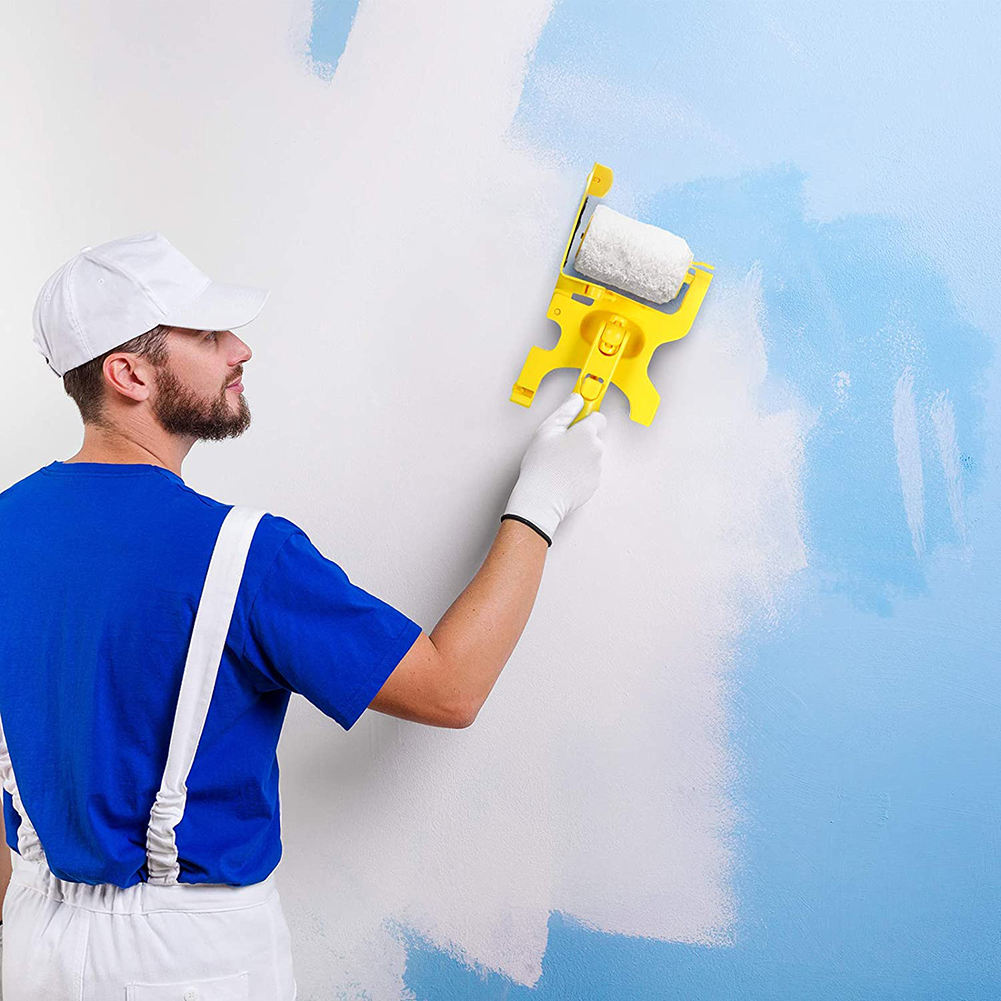 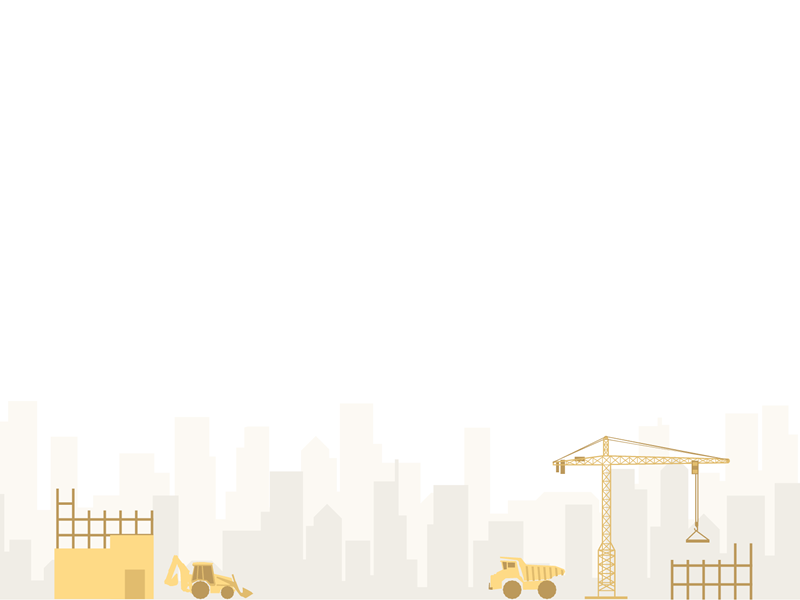 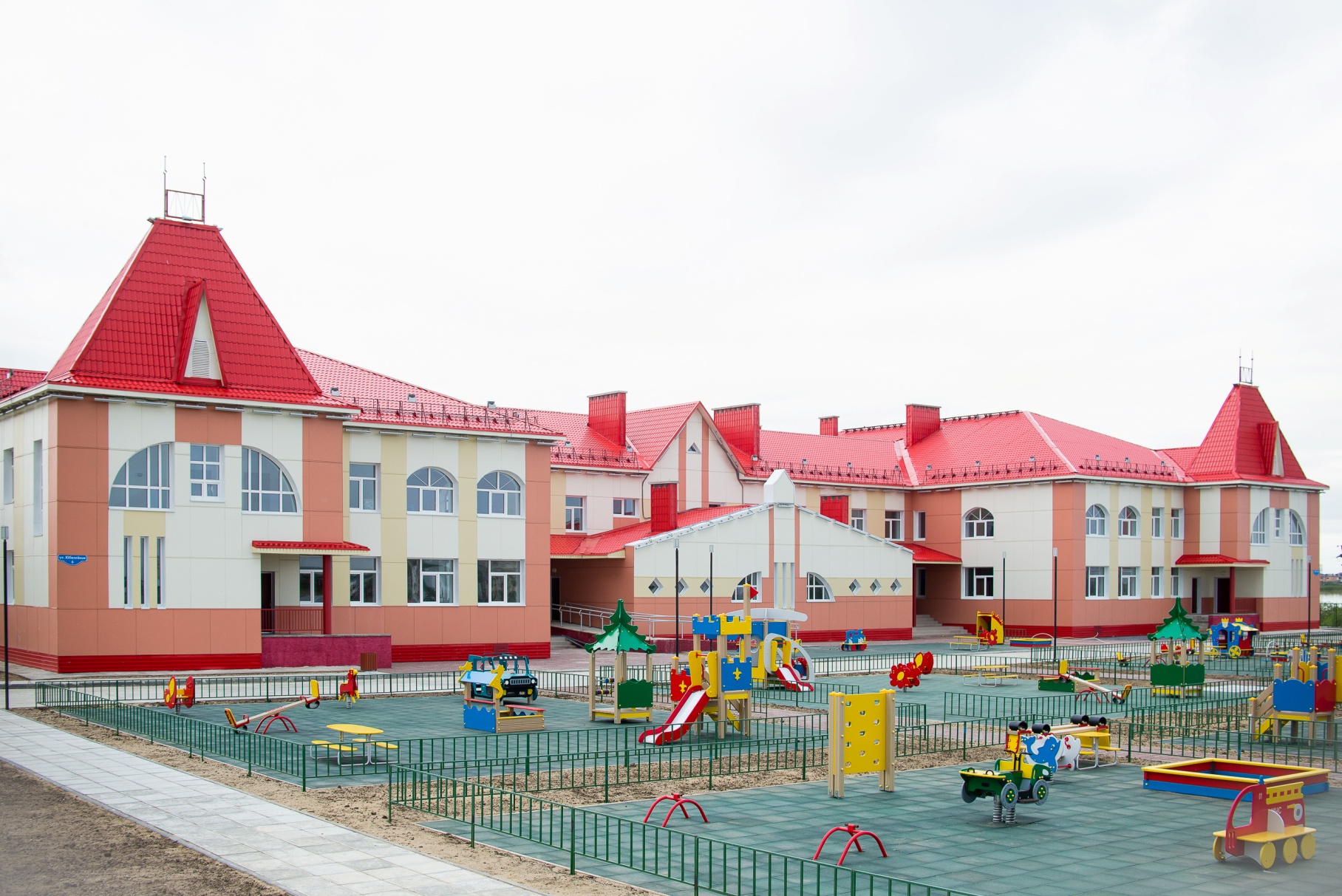